Data science framework for facilitating the workflow for data aggregation and analysis
MoC3 U19: Motor Control Circuits, Computation (Costa, Zuckerman Institute, Columbia University)
Data science requirements
General
Tool set
Lab’s workflow will be based on general guidelines for easy sharing
Flexibility in modeling the labs workflow
Data handling
Software handling
Will not depend on specific key person in the lab
User friendly for the labs and RC team
Analysis management
Data science framework
Pipeline manager
Lab based workflow
Stand alone
Database
Software control
User friendly
Flexible
The selected tools
DataJoint
Lab based workflow
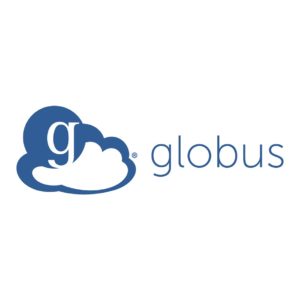 Stand alone
MySQL
GitHub
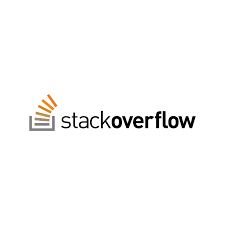 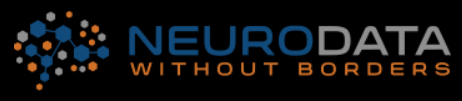 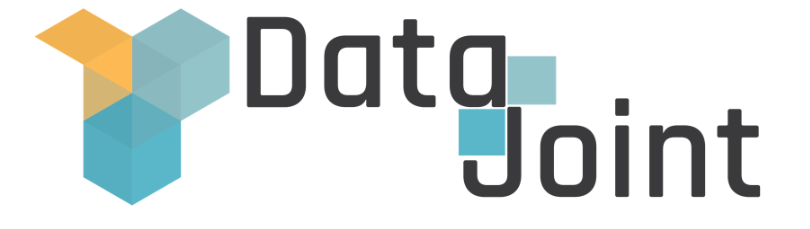 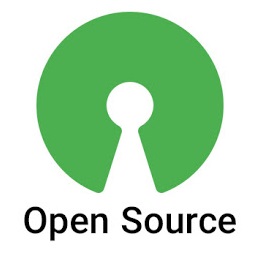 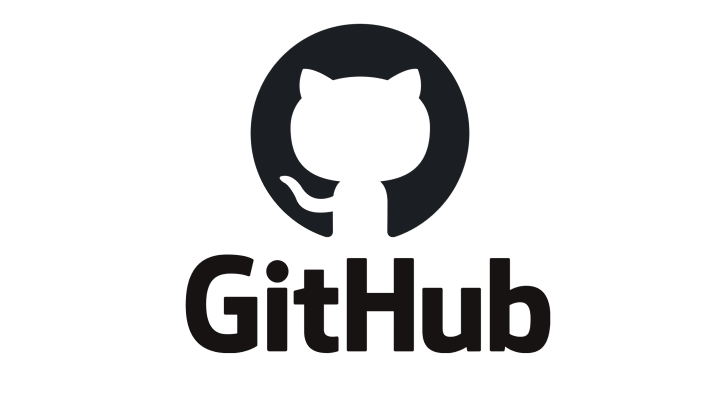 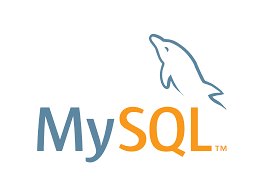 User friendly
Flexible
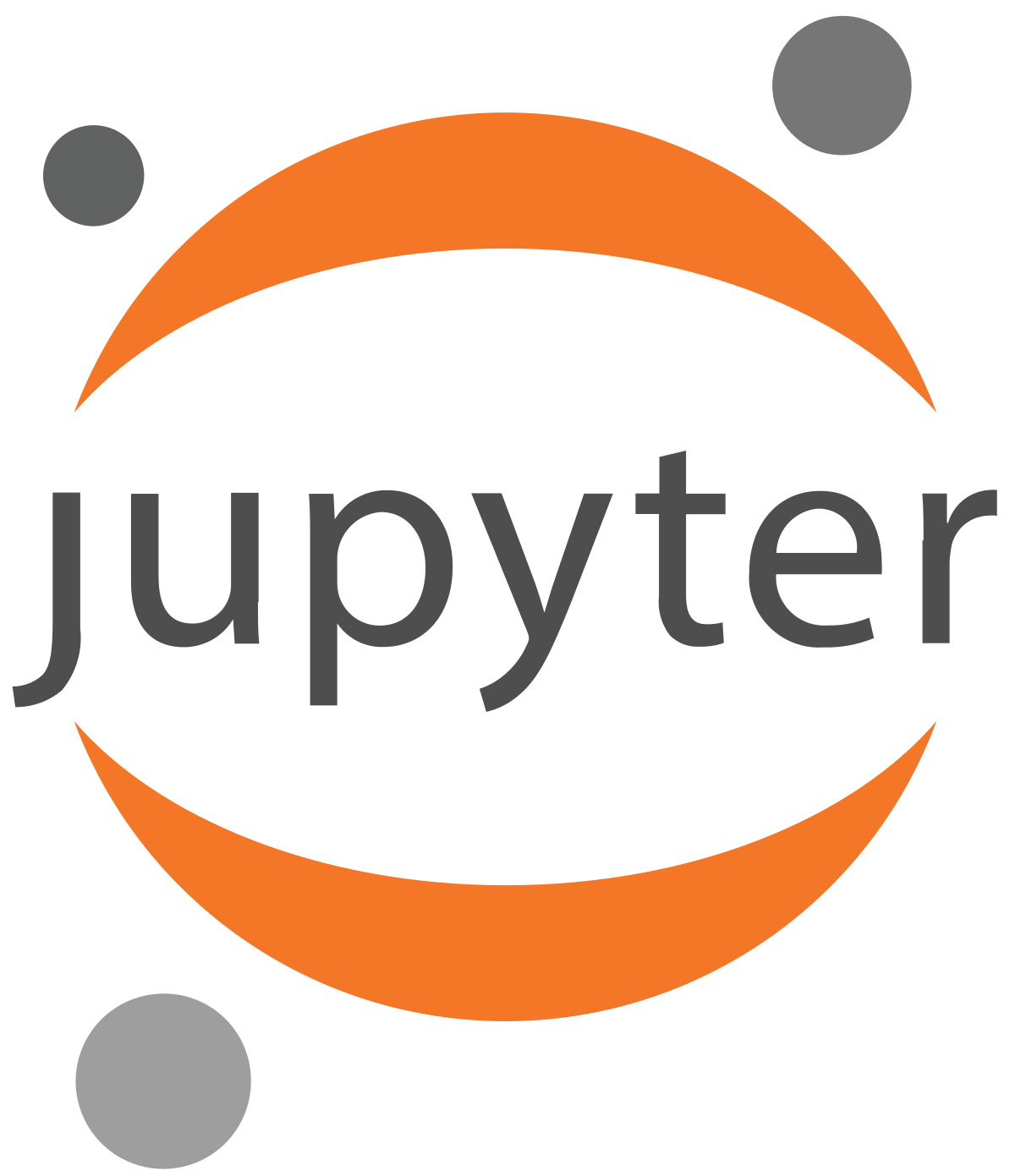 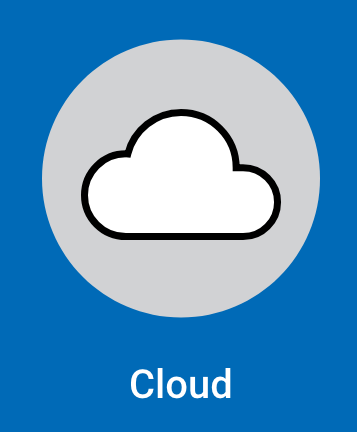 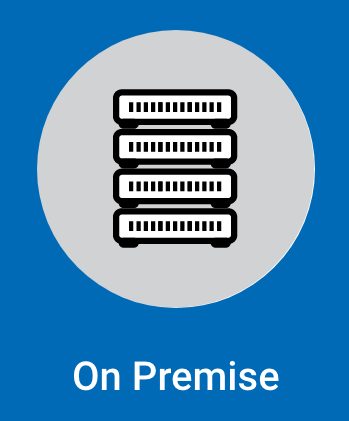 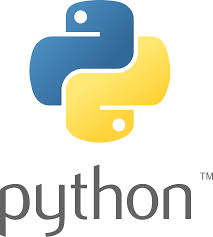 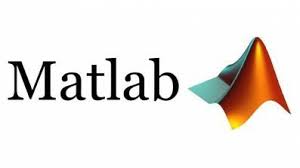 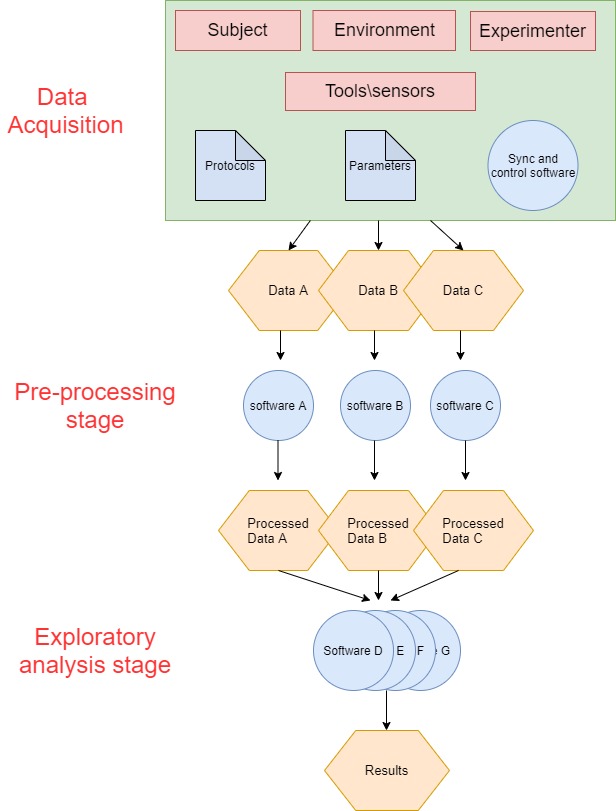 Common language for experimental workflow across MoC3 labs
A typical schema contains three main stages:
Data acquisition session
Preprocessing stage
Exploratory analysis stage
Each stage contains:
 input (from a database)        action        output (to a database)
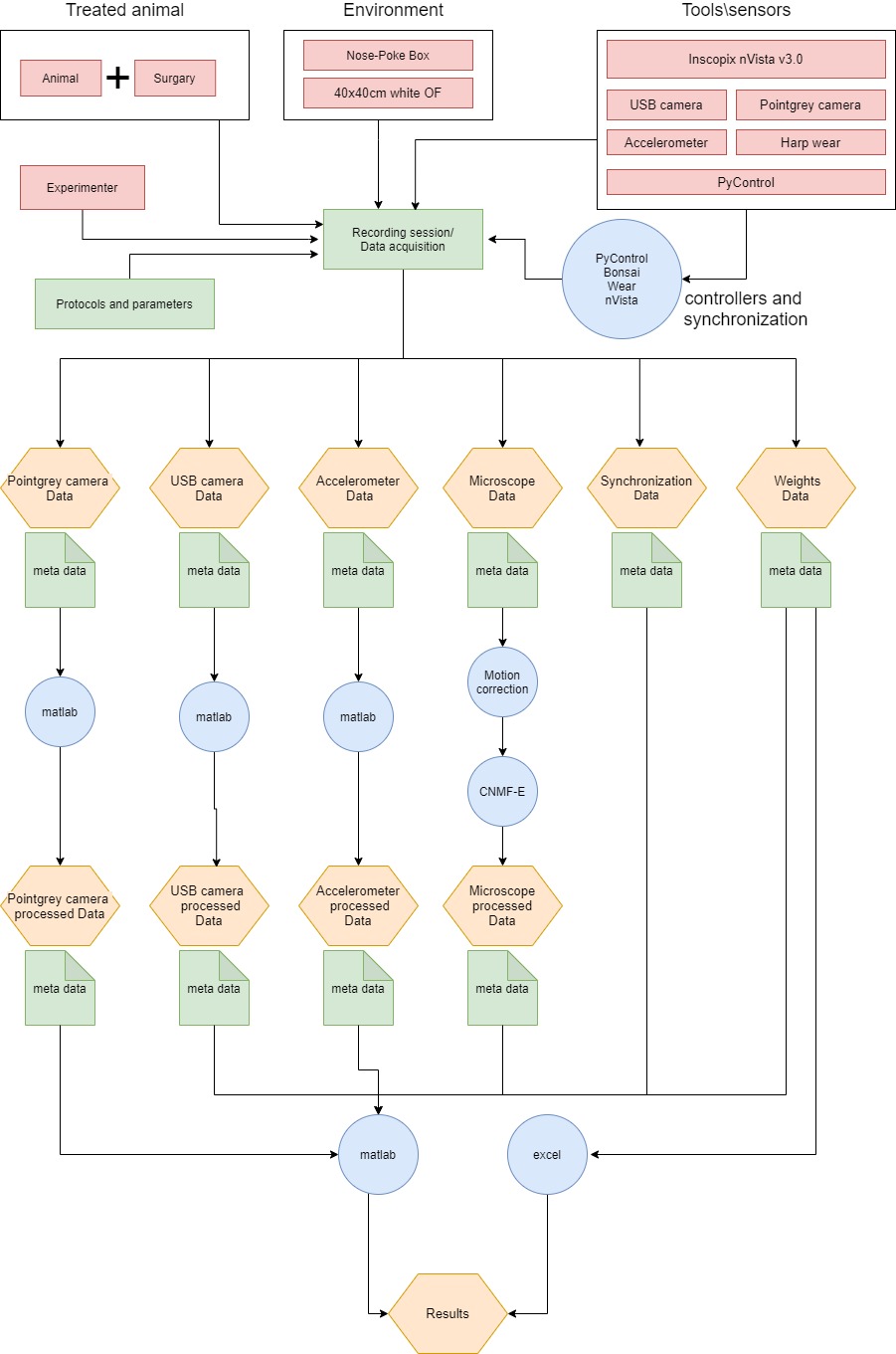 Example of detailed pipeline from an MoC3 lab
The main differences between labs are in the details and the research focus but the common workflow structure can be seen.